Конфлікти в організації.
Поняття конфлікту, різновиди конфліктів. 
Схема розвитку конфлікту та можливості вирішення конфлікту. 
Стилі поведінки особистості в конфлікті
Конфлікт - це стосунки між суб’єктами соціальної взаємодії, які характеризуються протиборством за наявності протилежних мотивів (потреб, інтересів, цілей, ідеалів, переконань) чи суджень (думок, поглядів, оцінок і т. п.)
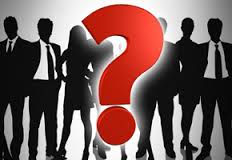 Конфлікт завжди виникає на основі протилежно спрямованих мотивів і суджень, які можна вважати необхідною умовою виникнення конфлікту.

Для конфлікту завжди характерно протиборство суб’єктів соціальної взаємодії, що виявляється через нанесення взаємного збитку (морального, матеріального, фізичного, психологічного і т. п.).

Необхідними й достатніми умовами виникнення конфлікту є наявність у суб’єктів соціальної взаємодії протилежно спрямованих мотивів і суджень, а також стан протиборства між ними.
Основними структурними елементами конфлікту є 
сторони конфлікту; 
предмет конфлікту; 
образ конфліктної ситуації;
мотиви конфлікту; 
позиції сторін-конфліктерів
- наявність ситуації, що сприймається учасниками як конфліктна;

- неподільність об’єкта конфлікту, тобто об’єкт конфлікту не може бути поділено між учасниками конфліктної взаємодії;

- бажання учасників продовжити конфліктну взаємодію для досягнення своїх цілей, а не вихід із наявної ситуації.
Ознаки конфлікту
Характерними рисами конфлікту є: 
невизначеність результату,
розходження цілей і поведінки кожної зі сторін.
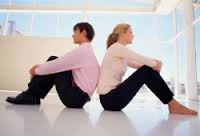 Початок конфлікту визначається за умов:
- перший учасник свідомо й активно діє, завдаючи шкоди іншому учаснику (опоненту), при цьому під дією розуміється як передача інформації, так і фізична дія;

- другий учасник (опонент) усвідомлює, що зазначені дії спрямовано проти його інтересів;

- другий учасник починає у відповідь агресивні дії, спрямовані проти першого. Тільки з цього моменту можна вважати, що конфлікт почався.
Таким чином, 
конфлікт відсутній, якщо діє тільки один учасник чи учасники виконують лише розумові дії (планування мети, обмірковування плану дій, прогнозування майбутньої поведінки). 
Конфлікт починається тоді, коли сторони починають активно протистояти один одному, переслідуючи кожен свою мету. До цього ми маємо лише конфліктну ситуацію.
Розвиток конфлікту, як правило, відбувається з поступовим розширенням складу його учасників, іноді й предмета конфлікту: виникнення невеликої конфліктної ситуації втягує у взаємодію двох суб’єктів, ті залучають своїх захисників, свідків, адвокатів; зачіпаються інтереси свідків, розростається предмет конфлікту та склад його учасників.
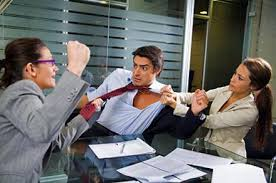 Закінчення конфлікту - припинення дій усіх сторін-конфліктерів, незалежно від причин, з яких почався конфлікт.
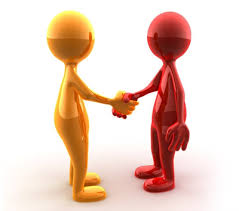 Вид конфлікту - варіант конфліктної взаємодії, виокремлений за певною ознакою.
Спосіб розв’язання конфліктів припускає їх розподіл на антагоністичні (насильницькі) конфлікти та компромісні (ненасильницькі).
Насильницькі (антагоністичні) конфлікти являють собою способи розв’язання суперечностей шляхом руйнування структур усіх сторін-конфліктерів чи відмови всіх сторін, крім однієї, від участі в конфлікті. Ця сторона і виграє. Наприклад: повна поразка супротивника в суперечці, вибори органів влади і т. д.

Компромісні конфлікти допускають декілька варіантів їх вирішення за рахунок взаємної зміни цілей учасників конфлікту, термінів, умов взаємодії.
Політика, економіка, соціальні відносини, погляди й переконання людей…

Виділяють: політичні, соціальні, економічні, організаційні конфлікти.
Сфери прояву конфліктів
За спрямованістю впливу виділяють вертикальні й горизонтальні конфлікти. 
Характерною рисою їх є розподіл обсягу влади, який знаходиться в опонентів на момент початку конфліктних взаємодій.
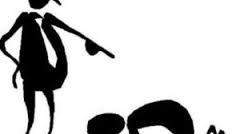 Відкриті конфлікти характеризуються явно вираженим зіткненням опонентів: сварки, суперечки, зіткнення. Взаємодія регулюється нормами, що відповідають ситуації й статусу учасників конфлікту.

У разі прихованого конфлікту відсутні зовнішні агресивні дії між сторонами-конфліктерами, але при цьому використовуються непрямі способи впливу. Це відбувається за умови, що один з учасників конфліктної взаємодії побоюється іншого, або ж у нього немає достатньої влади й сил для відкритої боротьби.
Приховані і відкриті конфлікти
Кількість учасників конфліктної взаємодії дозволяє поділяти їх на внутріособистісні, міжособистісні, міжгрупові
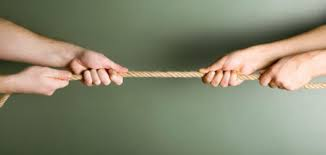 Причини конфлікту - це явища, події, факти, ситуації, що передують конфліктові та викликають його за певних умов діяльності суб’єктів соціальної взаємодії.

Причини конфліктів розкривають джерела їх виникнення й визначають динаміку перебігу.
ТИПОВІ ПРИЧИНИ ВИНИКНЕННЯ КОНФЛІКТІВ В ОРГАНІЗАЦІЇ
[Speaker Notes: Причини конфлікту - це явища, події, факти, ситуації, що передують конфліктові та викликають його за певних умов діяльності суб’єктів соціальної взаємодії.

Причини конфліктів розкривають джерела їх виникнення й визначають динаміку перебігу.]
об’єктивні, 
організаційно-управлінські, 
соціально-психологічні,
особистісні.

Перші дві групи факторів носять об’єктивний характер, третя й четверта - суб’єктивний
Групи та фактори виникнення та розвитку конфліктів
Об’єктивні причини тільки тоді перетворюються на джерела реального конфлікту, коли перешкоджають реалізації потреб особи чи колективу, не задовольняють індивідуальні чи групові інтереси
Суб’єктивні причини конфліктів обумовлено індивідуально-психологічними особливостями й безпосередньою взаємодією людей під час об’єднання їх у соціальні групи.
Запобігання виникненню конфлікту - це комплекс заходів, спрямованих на відтягування чи недопущення його виникнення, а також на зниження деструктивного впливу наслідків конфлікту на різні сторони соціальної системи.
СУТНІСТЬ І ЗНАЧЕННЯ ПРОЦЕСІВ ПРОФІЛАКТИКИ ТА ЗАПОБІГАННЯ ВИНИКНЕННЮ КОНФЛІКТІВ
Стратегія запобігання конфліктам включає систему конкретних дій, сукупність етапів і методів управління конкретними процесами суперечливих взаємин суспільних суб’єктів
Розрізняють
етапи часткового та повного запобігання конфліктам, а також раннього запобігання й випереджального їх розв’язання.
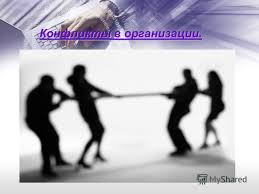 Профілактика конфліктів - це вид управлінської діяльності, що полягає у своєчасному розпізнаванні, усуненні чи ослабленні конфліктогенних факторів і обмеженні таким чином можливості їх виникнення чи деструктивного розв’язання в майбутньому.
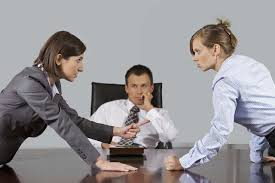 Профілактика конфліктів: первинна та вторинна. 

Первинна профілактика полягає у психологічній освіті можливих учасників конфлікту. 
Вторинну профілактику пов’язано з проведенням безпосередньої роботи зі зниження рівня напруженості в конфліктогенних групах.
Причини конфлікту - це явища, події, факти, ситуації, що передують конфліктові та викликають його за певних умов діяльності суб’єктів соціальної взаємодії.

Причини конфліктів розкривають джерела їх виникнення й визначають динаміку перебігу.

Виникнення та розвиток конфліктів обумовлено дією чотирьох груп факторів: об’єктивних, організаційно-управлінських, соціально-психологічних і особистісних.
Підвищення психологічної культури та психологічної освіти сприяють запобіганню агресивності ймовірних учасників конфліктів, психологічного тиску й конфліктогенності спілкування.
ВИСНОВКИ